Vocabulary
Y7 German 
Term 2.2 - Week 5
Author name(s):  
Jenny Hopper / Rachel Hawkes / Stephen Owen
Date updated: 25/04/20
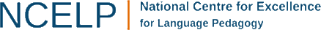 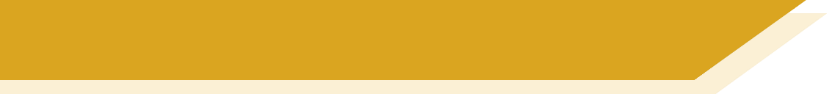 Vokabeln
60
Sekunden
0
ANFANG
[Speaker Notes: Vocabulary practice slidestudents either work by themselves or in pairs, reading out the words and studying their English meaning (1 minute).Then the English meanings are removed and they try to recall them, looking at the German (1 minute).Then the German meaning are removed and they to recall them, looking at the English (1 minute)Further rounds of learning can be facilitated by one student turning away from the board, and his/her partner asking him/her the meanings.  This activity can work from L2  L1 or L1  L2.]
nehmen
[to take | taking]
nimmt
[takes | is taking]
[Speaker Notes: Three highly frequent strong verbs are now featured in more detail, in their long and short forms, over the next few slides: nehmen, lassen and halten (irregular).

 Bring up the word [nehmen] on its own, say it, students repeat it, and remind them of the phonics (long ‘e’ in in first syllable of infinitive).
 Try to elicit the meaning from the students. 
 If using gestures, a possible gesture would be to mime grabbing something.
 Then bring up the English translations.  Emphasise the two meanings for the infinitive.
 Bring up the short form [nimmt], say it, students repeat it. Emphasise the short ‘I’ sound.
 Try to elicit the meaning from the students. Emphasise the two meanings for the short form.  

Note: Students have had explicit teaching that the present tense in German communicates two different present tense meanings in English. This reinforces that learning. Emphasise the two meanings for the short form, reminding students that German only has one form and does not have a direct equivalent of the grammar for ‘is + ing’, the continuous form (as covered in previous weeks).]
nehmen
[to take | taking]
nimmt
[takes | is taking]
[Speaker Notes: Cycle through the long and short form again, eliciting the English meanings again, chorally.]
nimmt
[takes | is taking]
Sie nimmt den Bus.
[She takes | is taking the bus.]
[Speaker Notes: Introduce the short form in a sentence.  Elicit the English before providing the translation.]
nimmt
[takes | is taking]
Sie _________ den Bus.
nimmt
[She takes | is taking the bus.]
[Speaker Notes: Cycle through the short form in context again.This time, the English appears, with the gapped German translation.Teachers can elicit the 3rd person form in the full sentence from students, chorally, before providing the audio on the next click.]
lassen
[to leave |leaving]
lässt
[leaves | is leaving]
[Speaker Notes: Bring up the word [lassen] on its own, say it, students repeat it, and remind them of the phonics, short ‘a’.
 Try to elicit the meaning from the students. 
 If using gestures, a possible gesture would be to mime pushing something away, as if leaving it.
 Then bring up the English translations.  Emphasise the two meanings for the infinitive.
 Bring up the short form [lässt], say it, students repeat it. Draw attention to the vowel change. ä but still short.
 Try to elicit the meaning from the students. Emphasise the two meanings for the short form.  

Note: Students have had explicit teaching that the present tense in German communicates two different present tense meanings in English. This reinforces that learning. Emphasise the two meanings for the short form, reminding students that German only has one form and does not have a direct equivalent of the grammar for ‘is + ing’, the continuous form (as covered in previous weeks). 

Note: There are other meanings of lassen which of course account for its high-frequency.  They will be introduced subsequently, and links made back to this meaning.]
lassen
[to leave | leaving]
lässt
[leaves | is leaving]
[Speaker Notes: Cycle through the long and short form again, eliciting the English meanings again, chorally.]
lässt
[leaves | is leaving]
Sie lässt das Handy zu Hause.
[She leaves| is leaving her mobile at home.]
[Speaker Notes: Introduce the short form in a sentence. Elicit the English before providing the translation.]
lässt
[leaves | is leaving]
lässt
Sie _________ das Handy zu Hause.
[She leaves | is leaving  her mobile at home.]
[Speaker Notes: Cycle through the short form in context again.This time, the English appears, with the gapped German translation.Teachers can elicit the 3rd person form in the full sentence from students, chorally, before providing the audio on the next click.]
halten
[to stop | stopping ]
hält
[stops | is stopping]
[Speaker Notes: Bring up the word [halten] on its own, say it, students repeat it, and remind them of the phonics.
 Try to elicit the meaning from the students. 
 If using gestures, a possible gesture would be to mime coming to a stop from a walking motion.
 Then bring up the English translations.  Emphasise the two meanings for the infinitive.
 Bring up the short form [hält], say it, students repeat it. Draw attention to the vowel change, plus the shortened form in the case of this verb (i.e. not ‘hältet’).
 Try to elicit the meaning from the students. Emphasise the two meanings for the short form.  

Note: Students have had explicit teaching that the present tense in German communicates two different present tense meanings in English. This reinforces that learning. Emphasise the two meanings for the short form, reminding students that German only has one form and does not have a direct equivalent of the grammar for ‘is + ing’, the continuous form (as covered in previous weeks).]
halten
[to stop |stopping]
hält
[stops | is stopping]
[Speaker Notes: Cycle through the long and short form again, eliciting the English meanings again, chorally.]
hält
[stops | is stopping]
Der Bus hält.
[The bus stops| is stopping.]
[Speaker Notes: Introduce the short form in a sentence. Elicit the English before providing the translation.]
hält
[stops| is stopping]
hält
Der Bus _________.
[The bus stops | is stopping.]
[Speaker Notes: Cycle through the short form in context again.This time, the English appears, with the gapped German translation.Teachers can elicit the 3rd person form in the full sentence from students, chorally, before providing the audio on the next click.]
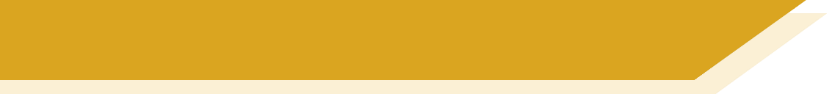 Vokabeln - Verben
N
O
fahren
fährt
laufen
läuft
Q
nimmt
nehmen
P
vergisst
vergessen
R
hilft
helfen
S
essen
isst
U
T
halten
hält
schlafen
schläft
V
lassen
lässt
Z
haben
hat
W
Y
gehen
geht
macht
machen
X
geben
gibt
[Speaker Notes: Vokabeln – verbsThis is a reversed version of the verbs task from last week’s sequence 2.2.4.This time students are presented with infinitives and need to write down the 3rd person form.We use letters of the alphabet again to support teacher elicitation of the answers, but this week the remaining letters N - Z.
We Include 10 previously taught strong verbs and three verbs that are not strong verbs (two week and one irregular (haben) as this is the third week of working with strong verbs.Students can then be prompted to say both the 3rd person form and the infinitive.E.g.Teacher - NStudent - läuft, laufenTeachers can vary the order of the letters, as the answers are triggered to appear by clicking on each letter.Alternatively, students can nominate a letter and give the two verb forms, themselves.

laufenfahren
vergessennehmenhelfen
essen
schlafenhaltenlassen
geben

gehenmachen
haben]